Подготовка к ГИА  (часть В).Умение оценивать количественные параметры информационных объектов.
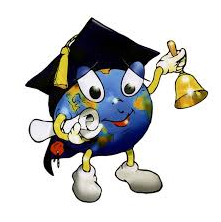 Разгадайте кроссворд.
1
6
5
1.  Количество используемых цифр в позиционной системе счисления.
Разгадайте кроссворд.
1
6
5
2. Система условных знаков для представления информации.
Разгадайте кроссворд.
1
6
5
3.   Система счисления, в которой вес цифры зависит от ее позиции.
Разгадайте кроссворд.
1
6
5
4.  Множество цифр, используемых в системе счисления.
Разгадайте кроссворд.
1
6
5
5.  Последовательность чисел, каждое из которых задает значение цифры «по месту» или «вес» каждого разряда.
Разгадайте кроссворд.
1
6
5
6.       Преобразование символов или группы символов одного кода в символы или группы символов другого кода.
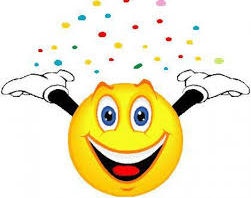 Повторение:
Развёрнутая форма числа
33310=3*102 +3*101+3*100
Например:
 24510=2*102+4*101+5*100

101102=1*24+0*23+1*22+ 1*21+ 0*20
Перевод чисел из двоичной  системы счисления в десятичную
111012=1*24+ 1*23 +1*22+0*21+ 1*20

=16+8+4+1=2910
Алгоритм перевода десятичного числа в двоичное число
2310=101112
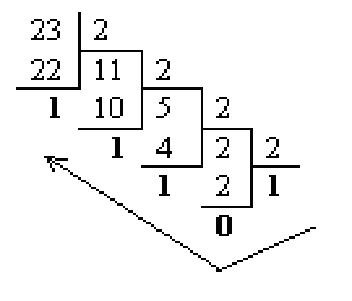 Переведите самостоятельно: 5710
Сложение
1
1
1
1
11000011
1011101+1100110 =
0+0=0
0+1=1
1+0=1
1+1=10
1 0 1 1 1 0 1
+
1 1 0 0 1 1 0
1
1
0
0
0
0
1
1
Умножение
11110
110 . 101=
0 . 0=0
0 . 1=0
1 . 0=0
1 . 1=1
1 1 0
х
1 0 1
1 1 0
+
0 0 0
1 1 0
1 1 1 1 0
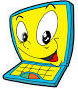 Зайдите на сайт Е. В. Осиповой, откройте задания на часть А1 «Умение оценивать количественные параметры информационных объектов».
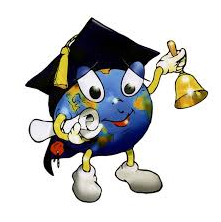 Запишите в тетрадь название сайта. Ответы также записывайте в тетрадь.
Задача 1
Некоторое число в двоичной системе счисления записывается как 1100001. Определите число и запишите его в десятичной системе счисления.
Выберите один из 4 вариантов ответа:
 
1) 95               2) 97               3) 96               4) 98
Задача 2
Некоторое число в двоичной системе счисления записывается как 1001010. Определите число и запишите его в десятичной системе счисления.
Выберите один из 4 вариантов ответа:
 
1) 74               2) 75               3) 76               4) 77
Задача 3
Некоторое число в двоичной системе счисления записывается как 1000110. Определите число и запишите его в десятичной системе счисления.
Выберите один из 4 вариантов ответа:
 
1) 67               2) 68               3) 69               4) 70
Задача 4
Некоторое число в двоичной системе счисления записывается как 101111. Определите это число и запишите его в ответе в десятичной системе счисления.
Выберите один из 4 вариантов ответа:
 
1) 45               2) 46               3) 47               4) 48
Задача 5
Двоичное изображение десятичного числа 1025 содержит значащих нулей
Выберите один из 4 вариантов ответа:
 
1) 10;              2) 100;               3) 9;               4) 11.
Задача 6
Количество значащих нулей в двоичной записи десятичного числа 129 равно:
Выберите один из 4 вариантов ответа:
 
1) 5;               2) 6;               3) 7;               4) 4.
Задача 7
Сколько единиц в двоичной записи десятичного числа 123?
Выберите один из 4 вариантов ответа:
 
1) 4;              2) 5;               3) 6;               4) 7.
Задача 8
Сколько единиц в двоичной записи десятичного числа 195?
Выберите один из 4 вариантов ответа:
 
1) 5;               2) 2;               3) 3;               4) 4.
Задача 9
Как представлено число 7510 в двоичной системе счисления?
Выберите один из 4 вариантов ответа:
 
1) 10010112;     2) 1001012;     3) 11010012;     4) 1111012.
Задача 10
Дано А=10010012, В=10011002. Какое из чисел С, записанных в десятичной форме, отвечает условию А<С<В?
Выберите один из 4 вариантов ответа:
 
1) 149;               2) 75;               3) 147;               4) 76.
Задача 11
Дано А=6610, В=6910. Какое из чисел С, записанных в двоичной форме, отвечает условию А<С<В?
Выберите один из 4 вариантов ответа:
 
1) 1000010;     2) 1000110;     3) 1000011;      4) 1001000.
Правильные ответы:
1) 2;
2) 1;
3) 4;
4) 3;
5) 3;
6) 2;
7) 3;
8) 4;
9) 1;
10) 2;
11) 3;
Домашнее задание:
Найдите в интернете ГИА – 2014. Информатика Типовые экзаменационные варианты.
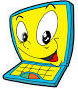 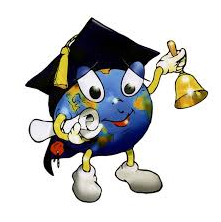 Запишите в тетрадь название сайта. Решите задание В17 каждого варианта. Ответы записывайте в тетрадь.
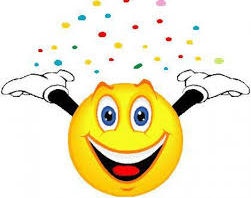